MDMA for Posttraumatic Stress Disorder: A Narrative Review Highlighting 5-HTMediated Neuroplasticity
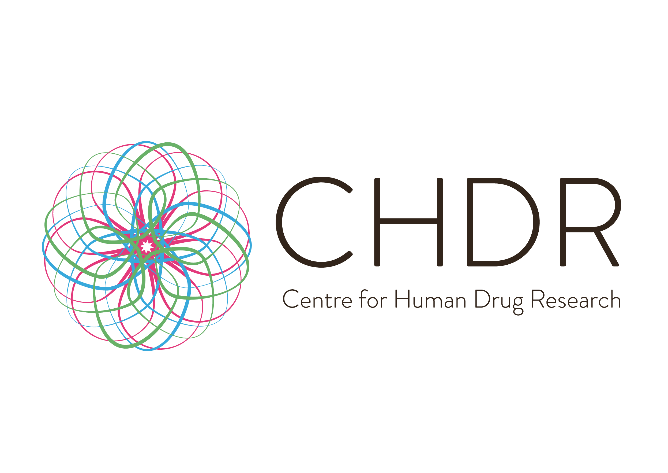 S. Makai-Bölöni1, T.P.L. Bostoen3, J.M.A. van Gerven1,2, G.E. Jacobs1,2
1 Centre for Human Drug Research, Leiden, the Netherlands 
2 Department of Psychiatry, Leiden University Medical Center, Leiden, the Netherlands
3 ARQ Centrum ’45, Oegstgeest, the Netherlands
IV. Results
MDMA acutely and potently enhances central (5-hydroxytryptamine; 5-HT) neurotransmission via 5-HT release, SERT antagonism and 5-HT2A agonism. As a result, intracellular mechanistic target of rapamycin (mTOR)/ and brain derived neurotropic factor (BDNF) pathway changes occur over time and may facilitate enhanced synaptogenesis in both cortical neurons and hippocampus. This might allow for a “reset” of dysfunctional emotional network connectivity by reinstatement of PFC control, and as a result, facilitating disruption of traumatic memory reconsolidation, fear extinction, enabling successful exposure. Also, MDMA-mediated 5-HT release may modulate neuroendocrine (dys)function such as oxytocin release and HPA axis activity (Figure 1).
I. Introduction
Several studies in Posttraumatic Stress Disorder (PTSD) patients reported sustained therapeutic benefit from 3,4,-methylenedioxymethamphetamine (MDMA) assisted psychotherapy1,2 following a limited number of administrations. However, a mechanistic understanding of MDMA's impact on PTSD pathophysiology in MDMA-assisted psychotherapy, remains to be elucidated.
V. Conclusion
MDMA demonstrates pharmacodynamic effects that map onto the pathophysiology of PTSD on different CNS organizational levels. The cascade of intracellular and extracellular molecular effects that follow the initial increase in 5-HT neurotransmission, may interact with psychotherapy by allowing restoration of dysfunctional emotional network connectivity. Ultimately, this may reduce perturbed CNS functions that form the basis for clinical PTSD symptoms. Furthermore, MDMA-mediated oxytocin release and attenuation of HPA-axis function  may facilitate the psychotherapeutic alliance by boosting positive emotions and reducing defensiveness and/or arousal.
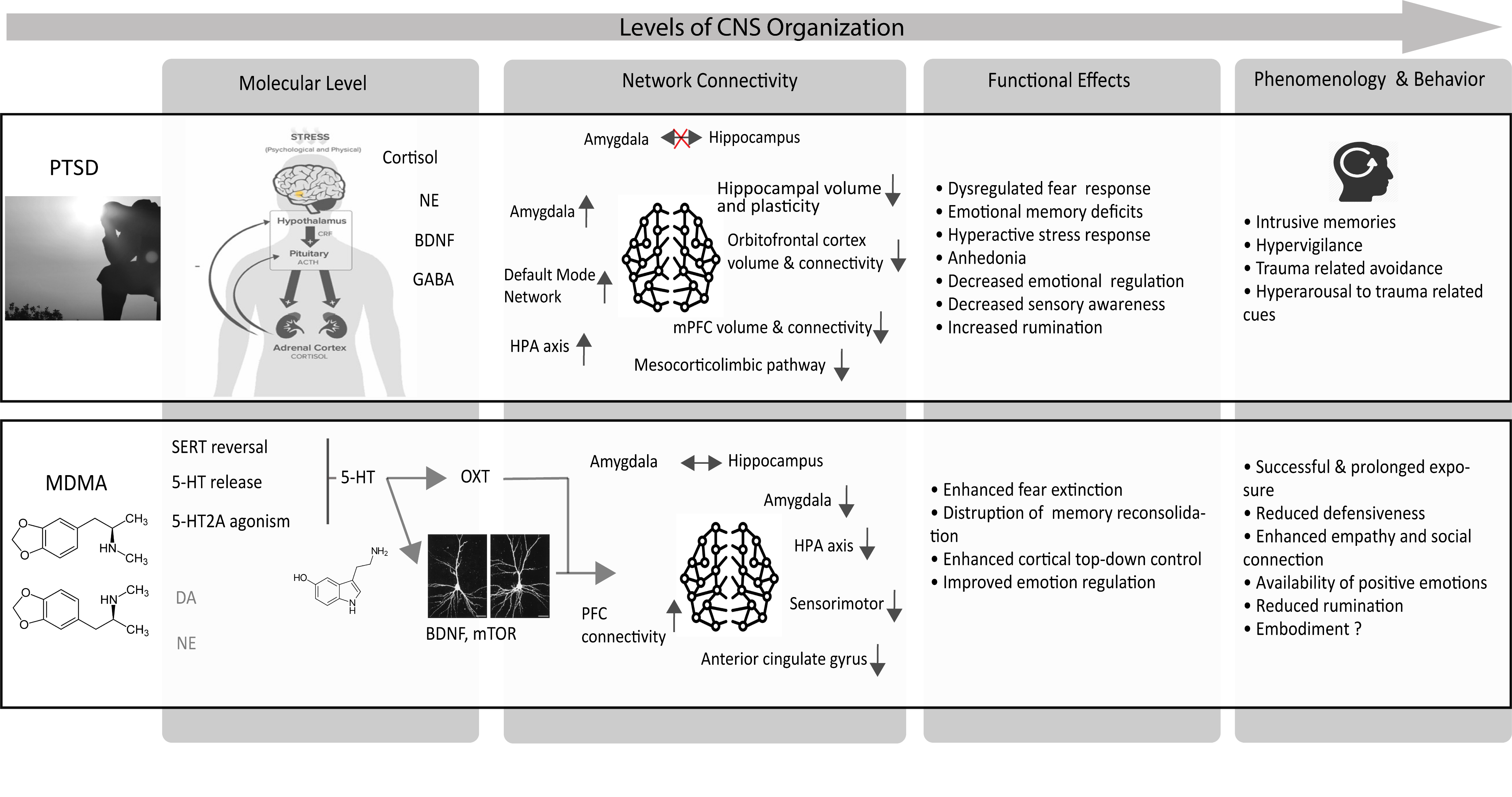 II. Aim
To provide a conceptual model for the treatment of PTSD with MDMA within the framework of Question Based Drug Development (QBD)2,3, by linking MDMA’s mechanism(s) of action to PTSD pathophysiology on the molecular, brain network, functional and phenomenological levels of central nervous system (CNS) organization.
III. Methods
Systematic search of preclinical and clinical literature to identify the mechanistic links between the pharmacodynamic effect(s) of MDMA and PTSD pathophysiology.
Figure 1. Interaction of PTSD pathophysiology and MDMA mechanism of action. 
↑ = increased; ↓  = decreased;  X  = disrupted connectivity; 
       	
Abbreviations: 5-HT=serotonin; NE=norepinephrine; BDNF = brain-derived neurotropic factor, GABA = γ-aminobutyric acid; mPFC = medial prefrontal cortex; SERT = serotonin transporter protein; 
OXT = oxytocin, mTOR =  mechanistic target of rapamycin;  PFC = prefrontal cortex
1 Nature Medicine, 2021; 1025-1033 ; 2 Psychopharmacology, 2020; 237, 2485-2497
3 Eur Neuropsychopharmacol. 2018 Sep;28(9):983-993; 4 Annu Rev Pharmacol Toxicol. 2015;55:55-74
Centre for Human Drug Research | Zernikedreef 8 | 2333 CL Leiden | The Netherlands |  Tel +31 71 52 46 400 | info@chdr.nl | www.chdr.nl